Las Normas ISO 9001:2015 – Requisitos
Cap. 5 Liderazgo
GESTIÓN DE CALIDAD
FACULTAD DE INGENIERÍA – I.I.M.P.I.
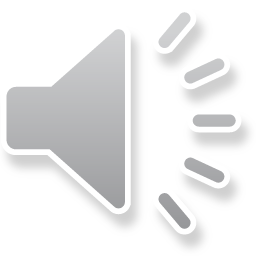 Docente:  Gerardo Gazzano
Contenido de la presentación:
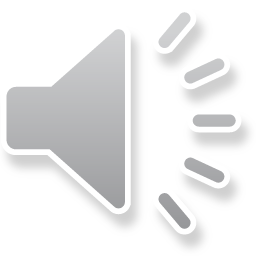 5.1 Liderazgo y compromiso
Si bien puede designar quién/es se ocupan de las funciones indicadas en la norma, la alta dirección asume un rol activo y comprometido con el sistema de gestión.
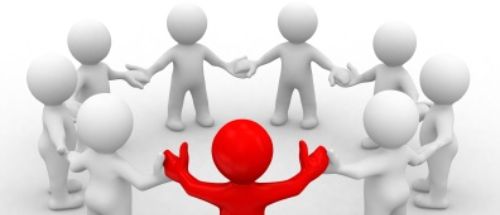 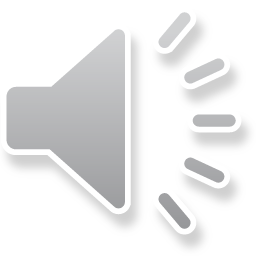 5.1.1 Generalidades
El liderazgo es uno de los principios de la gestión de la calidad determinados en la Norma ISO 9000.
La Norma establece que la alta dirección debe demostrar liderazgo y compromiso con respecto al sistema de gestión de la calidad
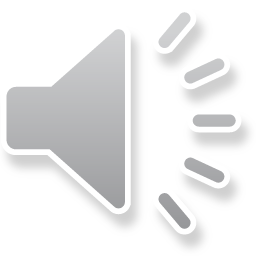 Algunas acciones que se pueden tomar para cumplir este requisito son (en el manual de curso hay más):
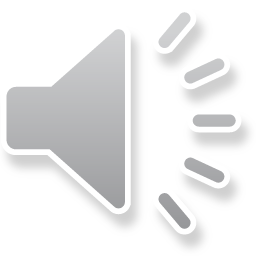 Una forma de demostrar su compromiso es asegurando la integración de los requisitos del sistema de gestión de la calidad en los procesos de negocio de la organización. Es decir, que debe procurar que el sistema de gestión de calidad no sea un elemento independiente, sino que esté integrado a las operaciones de los procesos.
Por negocio, se debe interpretar aquellas actividades que son esenciales para la existencia de la organización (tanto si es pública, privada, con o sin fines de lucro).
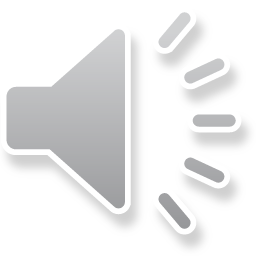 5.1.2 Enfoque al cliente
El concepto de Enfoque al Cliente forma parte de los principios de gestión de calidad mencionados en la Norma ISO 9000. Allí se indica que “la atención principal de la gestión de la calidad es cumplir los requisitos del cliente y esforzarse en exceder las expectativas del cliente".
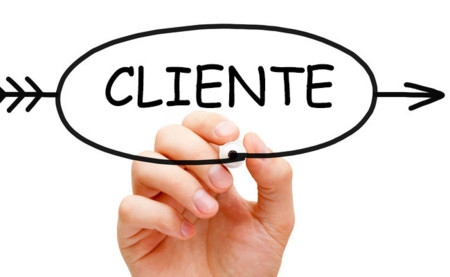 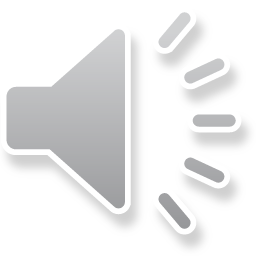 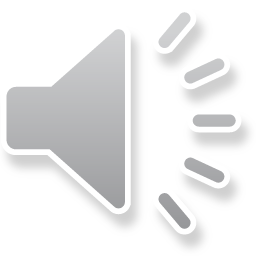 Acciones que se pueden tomar para implementar la determinación y cumplimiento de los requisitos del cliente
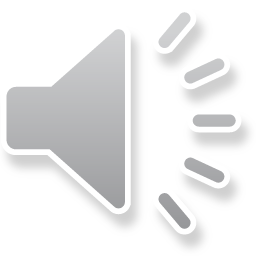 5.2 Política
Debe existir correlación entre los enunciados de la política y los objetivos. Por ejemplo: si la política menciona el aumento en la satisfacción de sus clientes y menciona el cuidado del ambiente, deben haber objetivos relacionados a esos dos elementos.
La política debe proporcionar un marco de referencia para el establecimiento de los objetivos de la calidad.
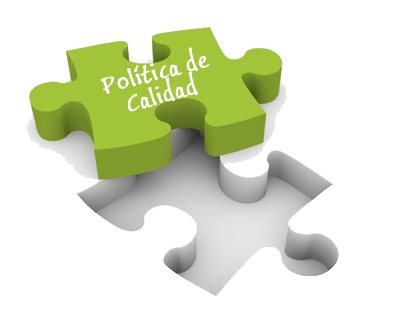 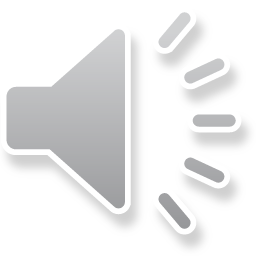 La alta dirección debe establecer, implementar y mantener una política de la calidad
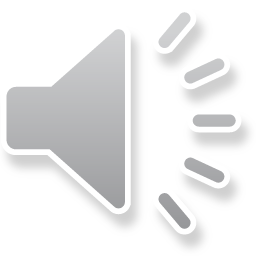 Contenidos de la política de calidad
Debe incluir el compromiso:
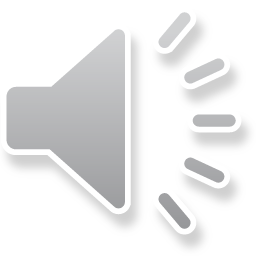 La política de calidad debe:
La evidencia de la aplicación de la política está dada en la medida que se cumplan las acciones dirigidas a dar cumplimiento a los objetivos que de ella resultan.
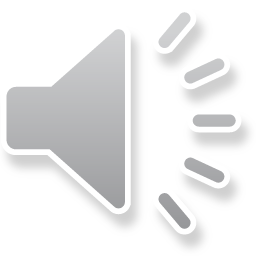 Comunicación de la política
Canales :
La política de calidad debe estar disponible a todas las partes interesadas pertinentes.
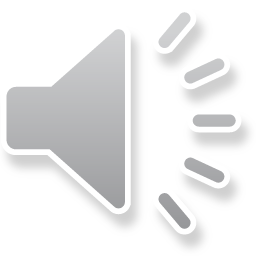 Herramientas que se pueden utilizar para asegurar el entendimiento de la política de calidad
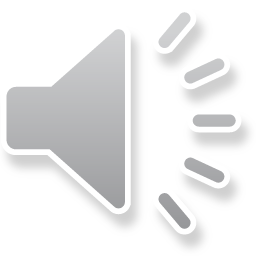 5.3 Roles, responsabilidades y autoridades en la organización
La alta dirección debe asegurarse de que las responsabilidades y autoridades para los roles pertinentes se asignen, se comuniquen y se entiendan en toda la organización.
La norma no exige que sea la Alta Dirección que desempeñe estas funciones. Puede desempeñarlas ella o designar una o más personas para que las asuman.
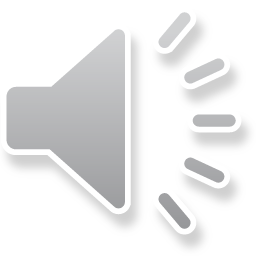 Organigramas y cargos
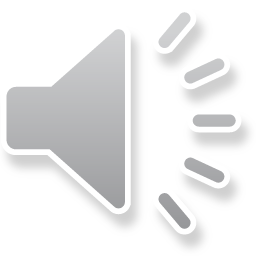 Ejemplo de organigrama
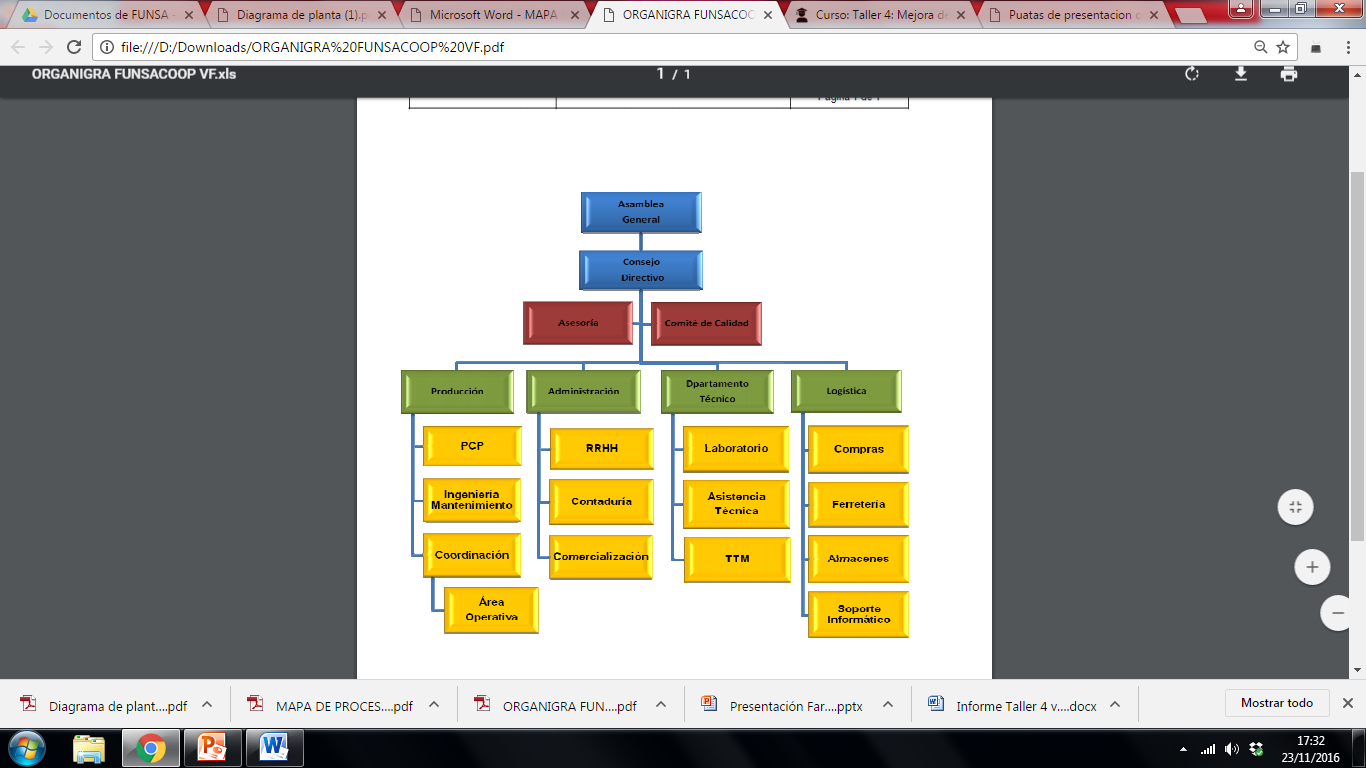 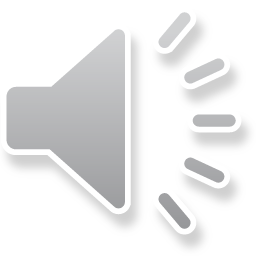 Matriz de procesos y cargos
Otra herramienta que puede mostrar las responsabilidades son las denominadas Matrices de Responsabilidades: cruce de procesos con los cargos.
R = Responsable
C = Colabora
I = Informado
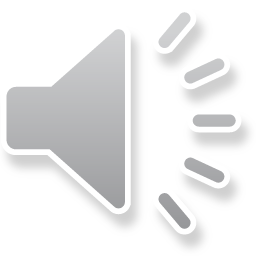 Fin de esta presentación
Muchas gracias
Volver al inicio
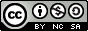